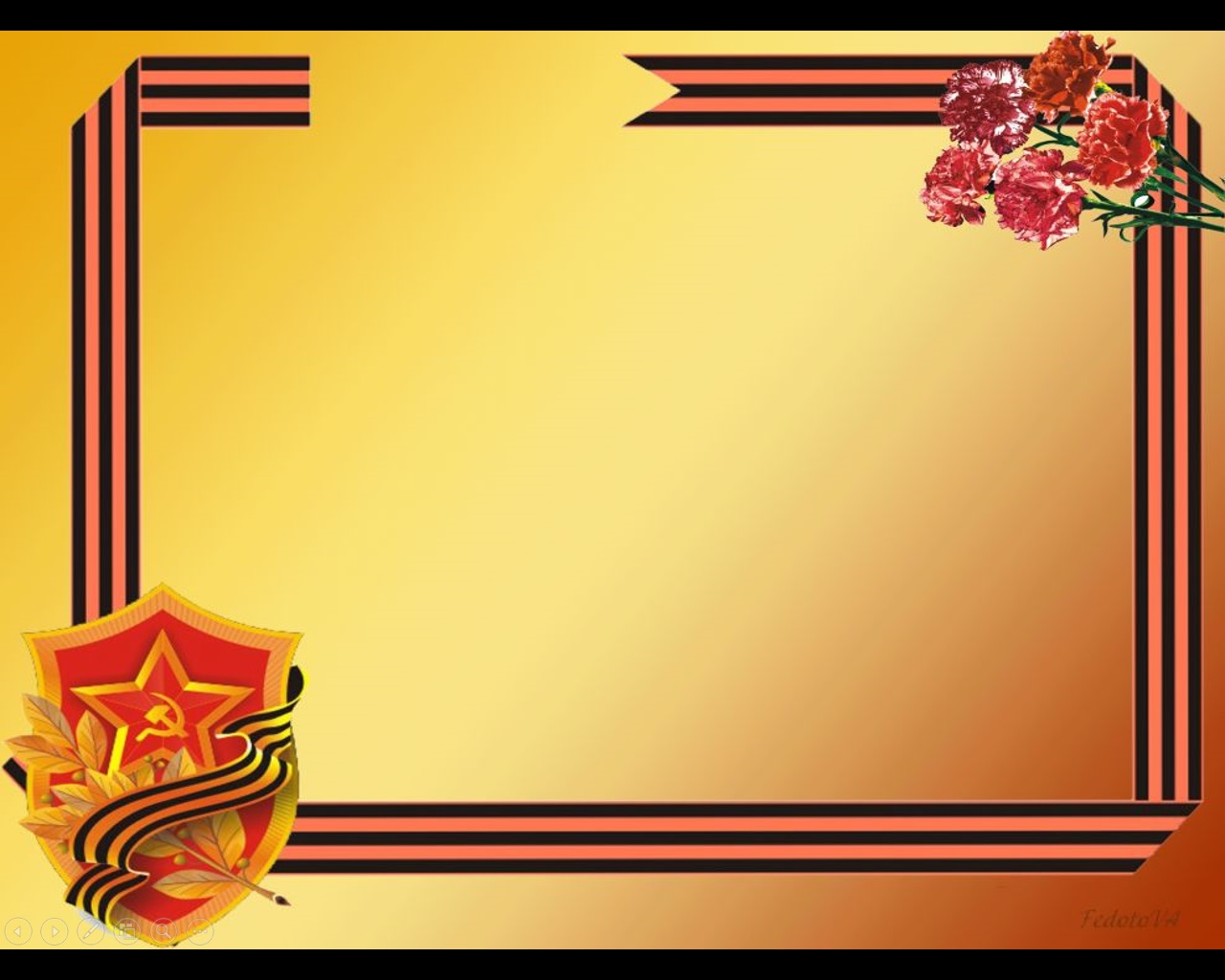 Муниципальное бюджетное дошкольное образовательное учреждение детский сад № 18 г. Выкса

Презентация для старших дошкольников 
«День Победы»
Выполнила: воспитатель 
Модина Татьяна Валерьевна,
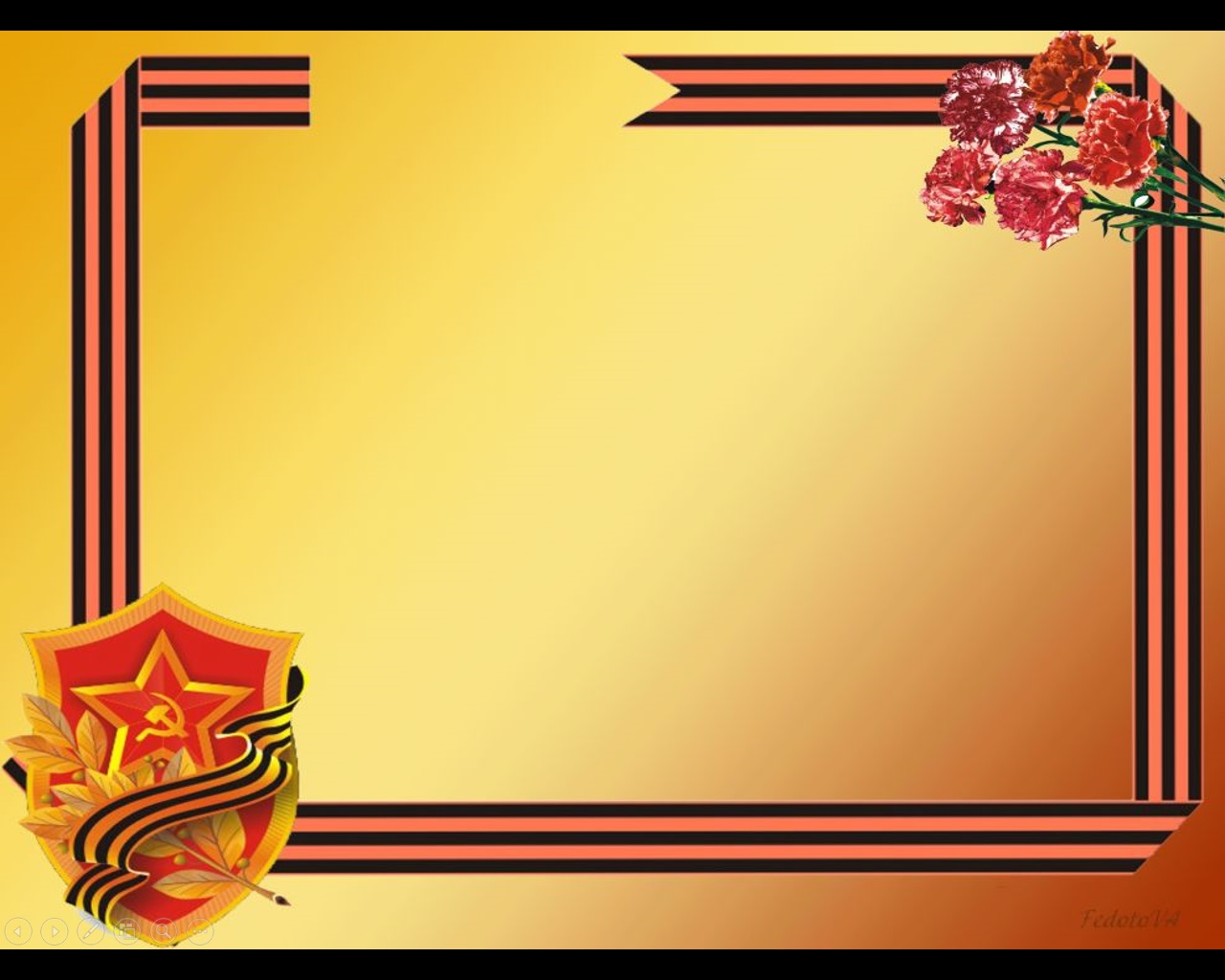 НАРОДНАЯ СВЯЩЕННАЯ ВОЙНА
В четыре часа утра 22 июня 1941 года войска фашистской Германии напали на нашу Родину. Сотни самолетов  и танков вторглись на нашу землю. Началась Великая Отечественная война. До этого германская армия уже успела завоевать много стран, и от многих городов не осталось камня на камне – было разрушено много городов и сел и деревень.
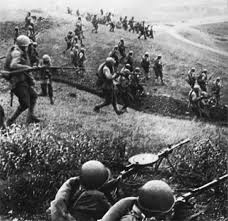 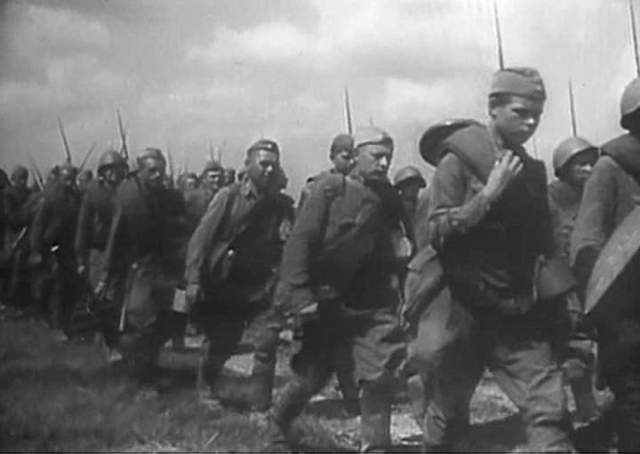 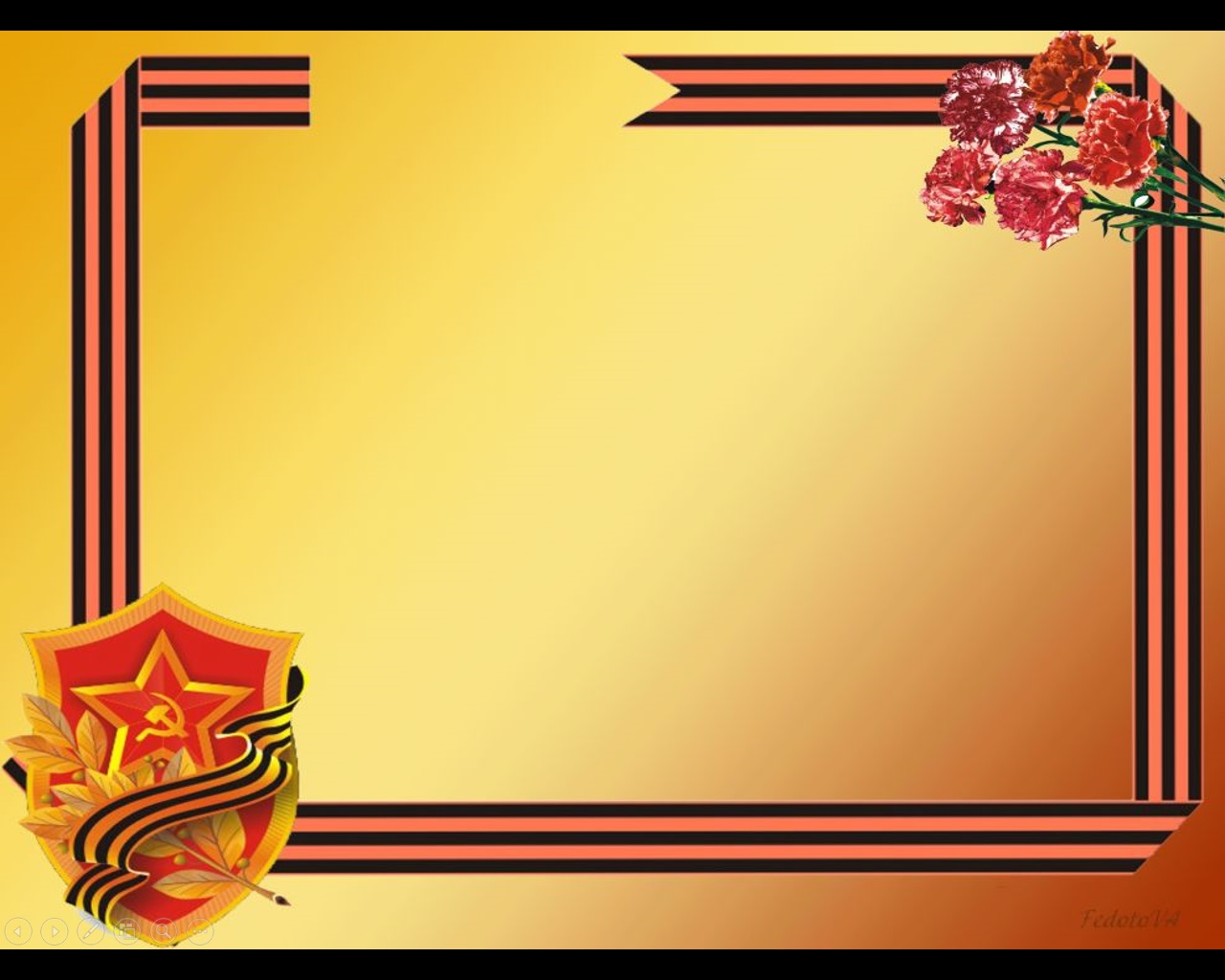 Брестская крепость первой приняла удар врага. Нападение было неожиданным, так как Германия напала без объявления войны. Солдаты выскакивали из постели и брались за оружие. Немцев было в 10 раз больше, чем наших защитников и они рассчитывали захватить крепость в течение часа, но это сделать не удалось, бои продолжались неделю. В живых не осталось никого.
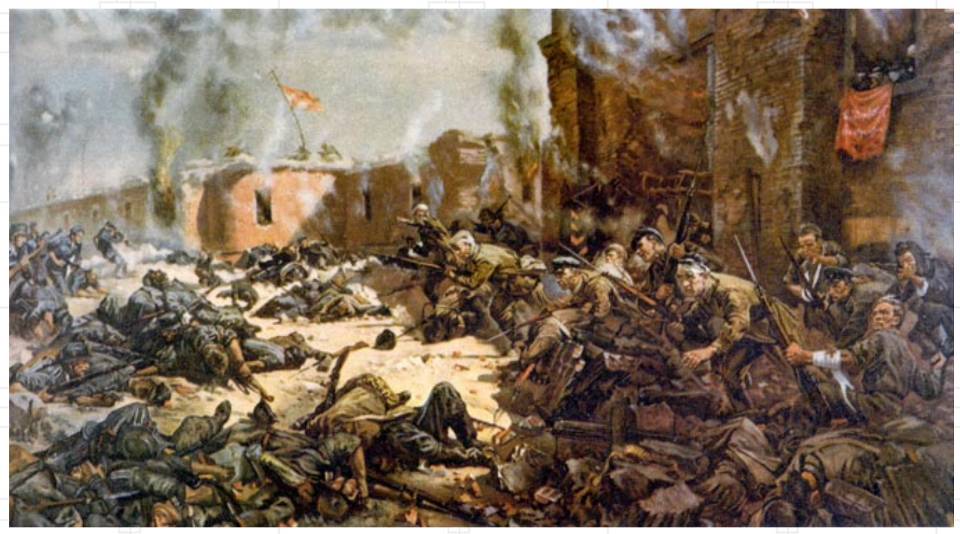 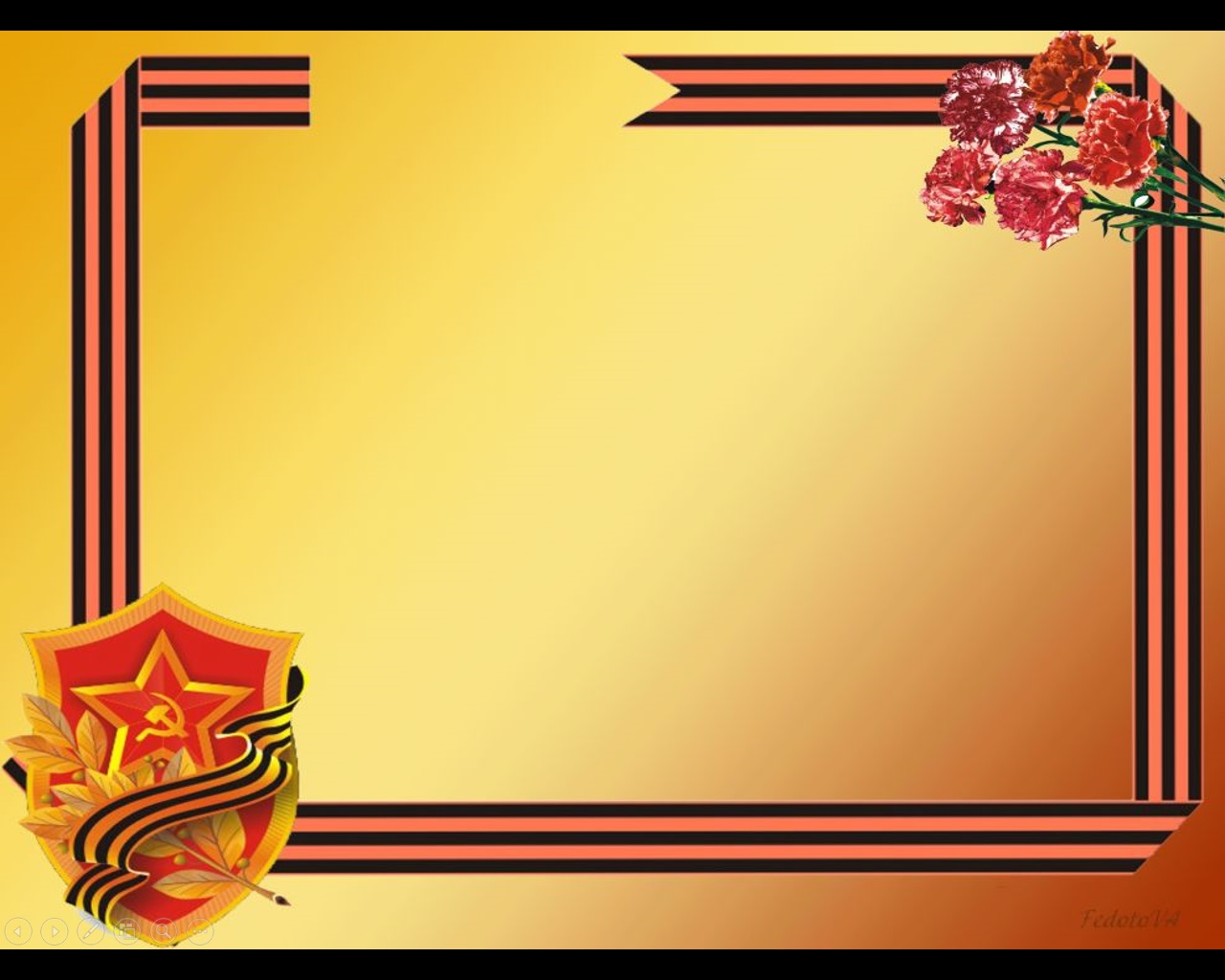 На защиту Родины встал весь народ: и молодые и старые, женщины и дети. Все, кто остались в тылу рыли окопы, заменили своих мужчин у станков и в поле, шили теплые вещи для фронта.
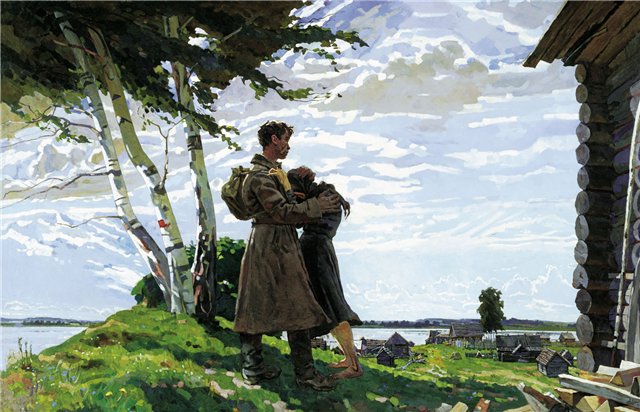 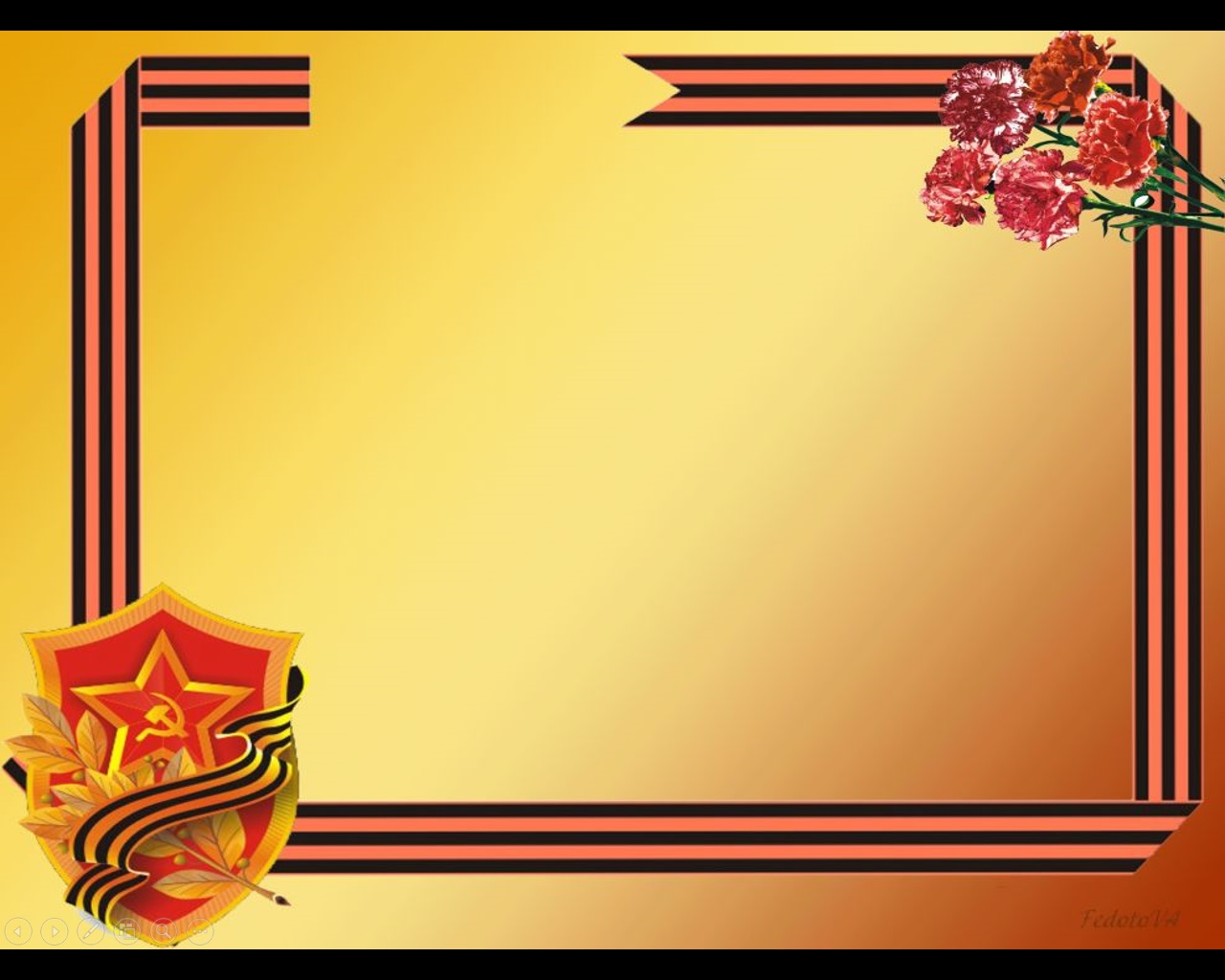 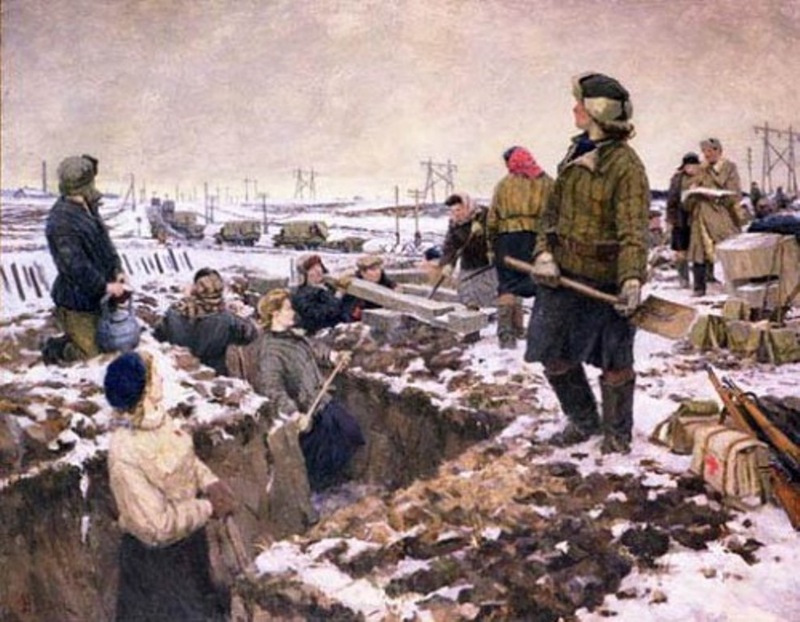 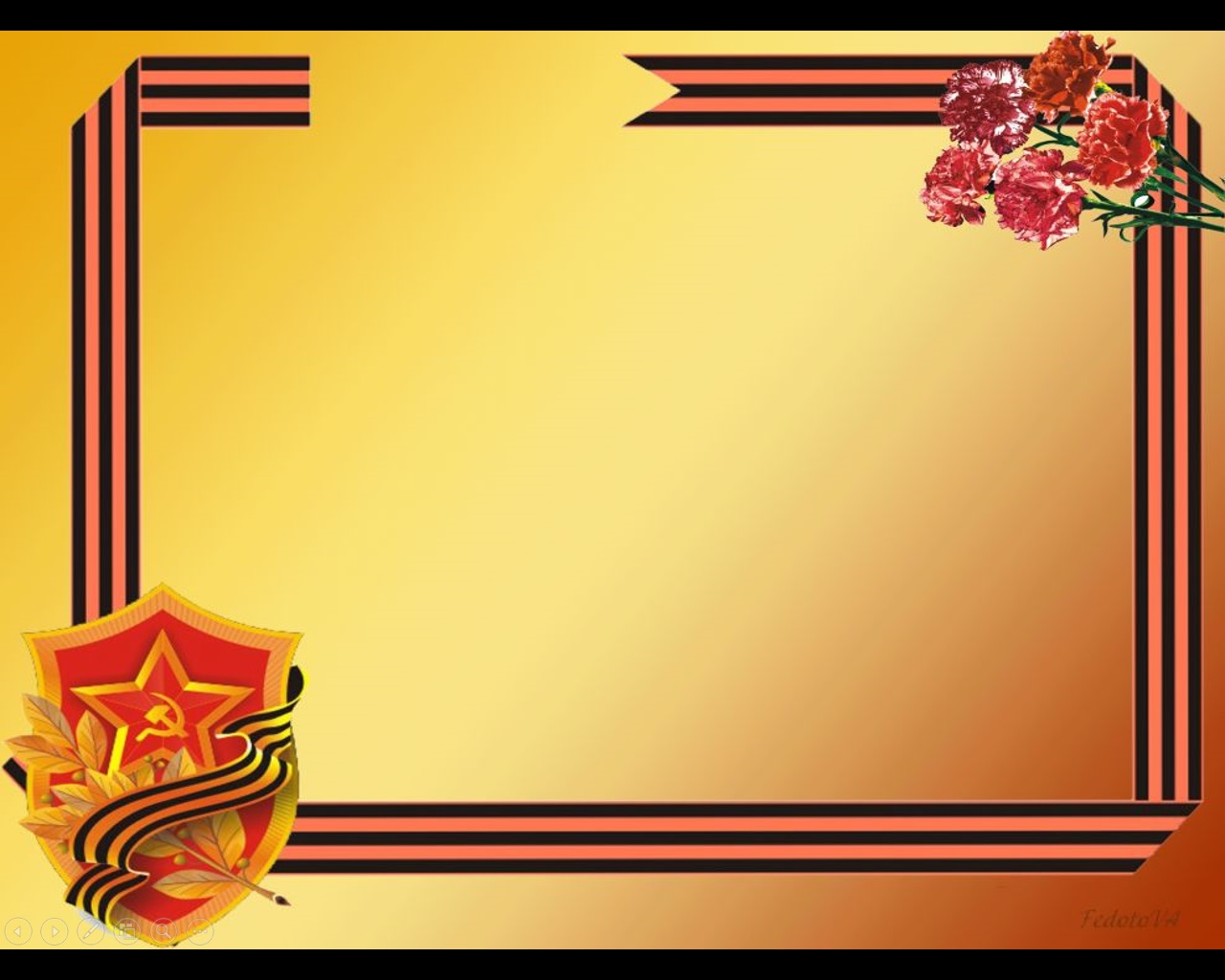 Подросткам небольшого роста ставили подставки, так как они не доставали до станка. Иногда они от голода и усталости падали прямо у станка. Дети быстро становились взрослыми, оказывая посильную помощь взрослым.
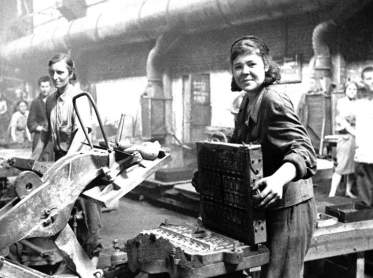 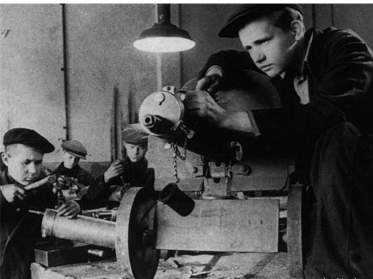 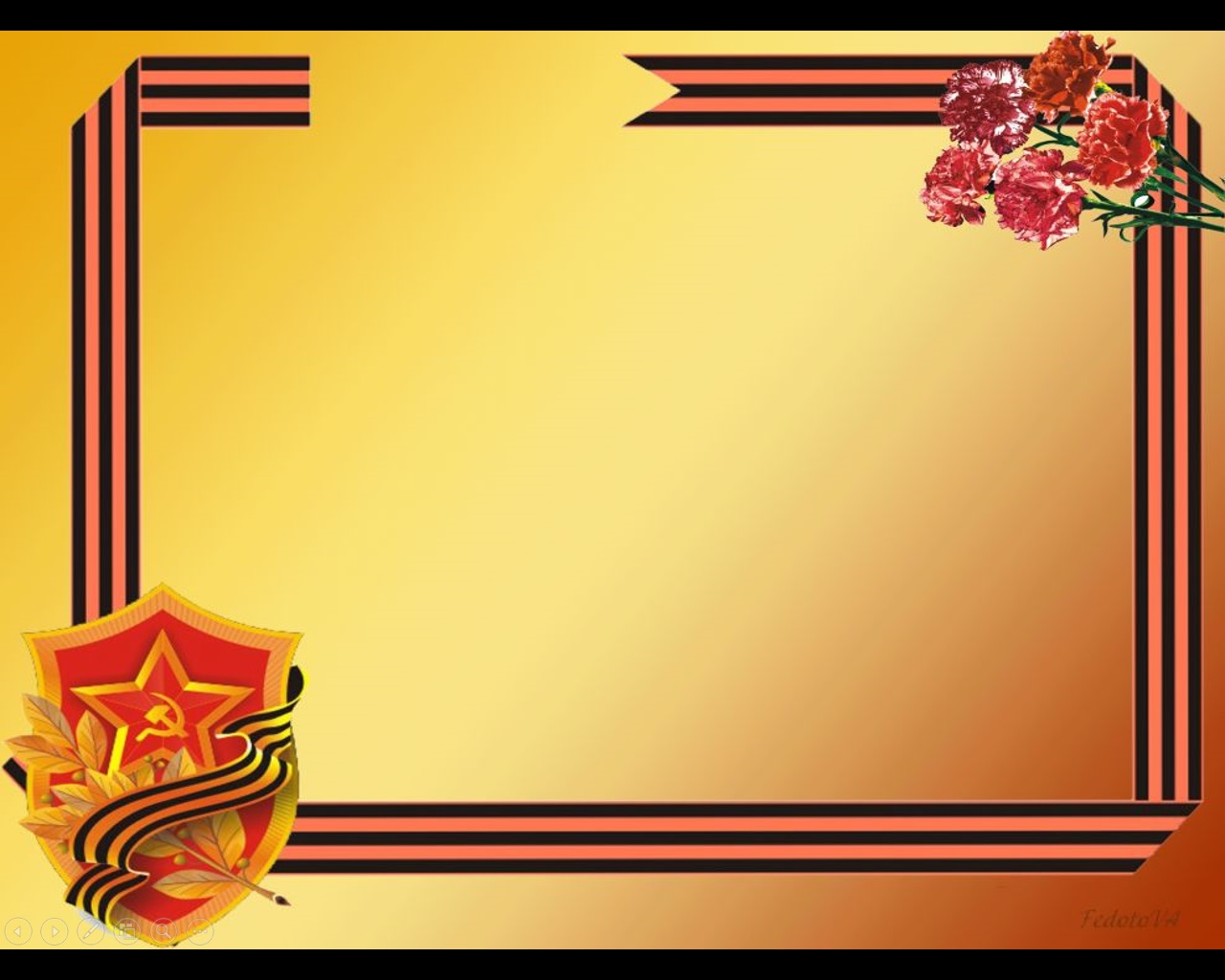 Боролись против фашистов в партизанских отрядах. И становились сынами полка, участвовали в боевых действиях и удостаивались наград. Женщины тоже участвовали в войне: они были связистками, снайперами, врачами и медсестрами.
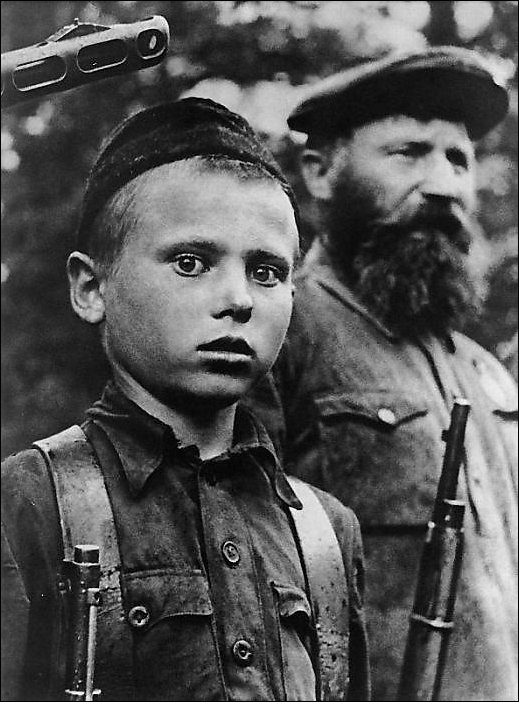 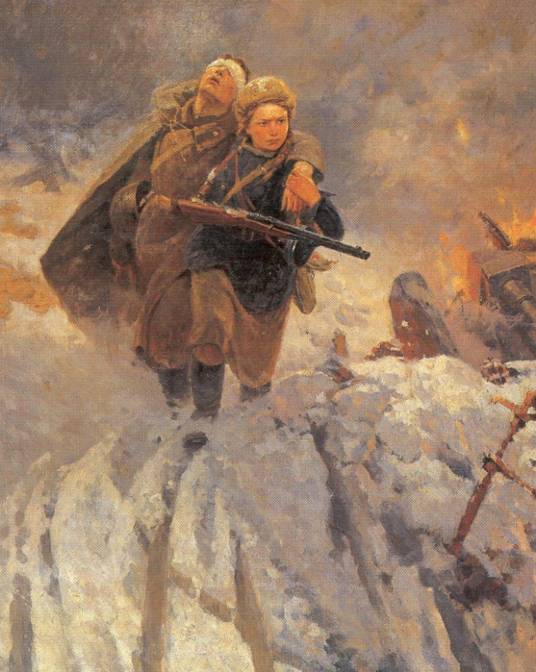 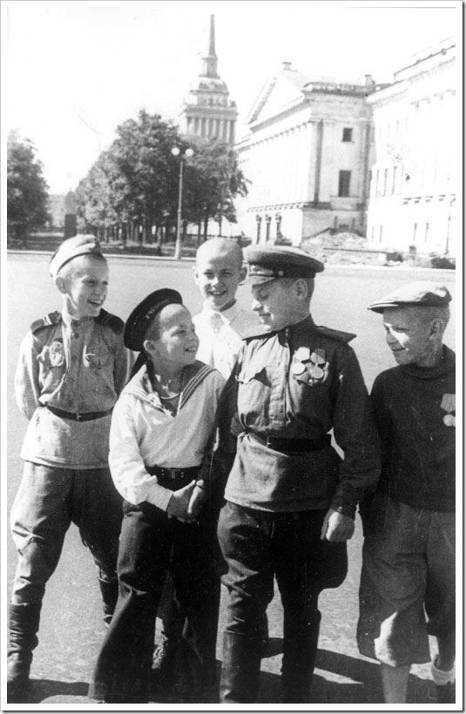 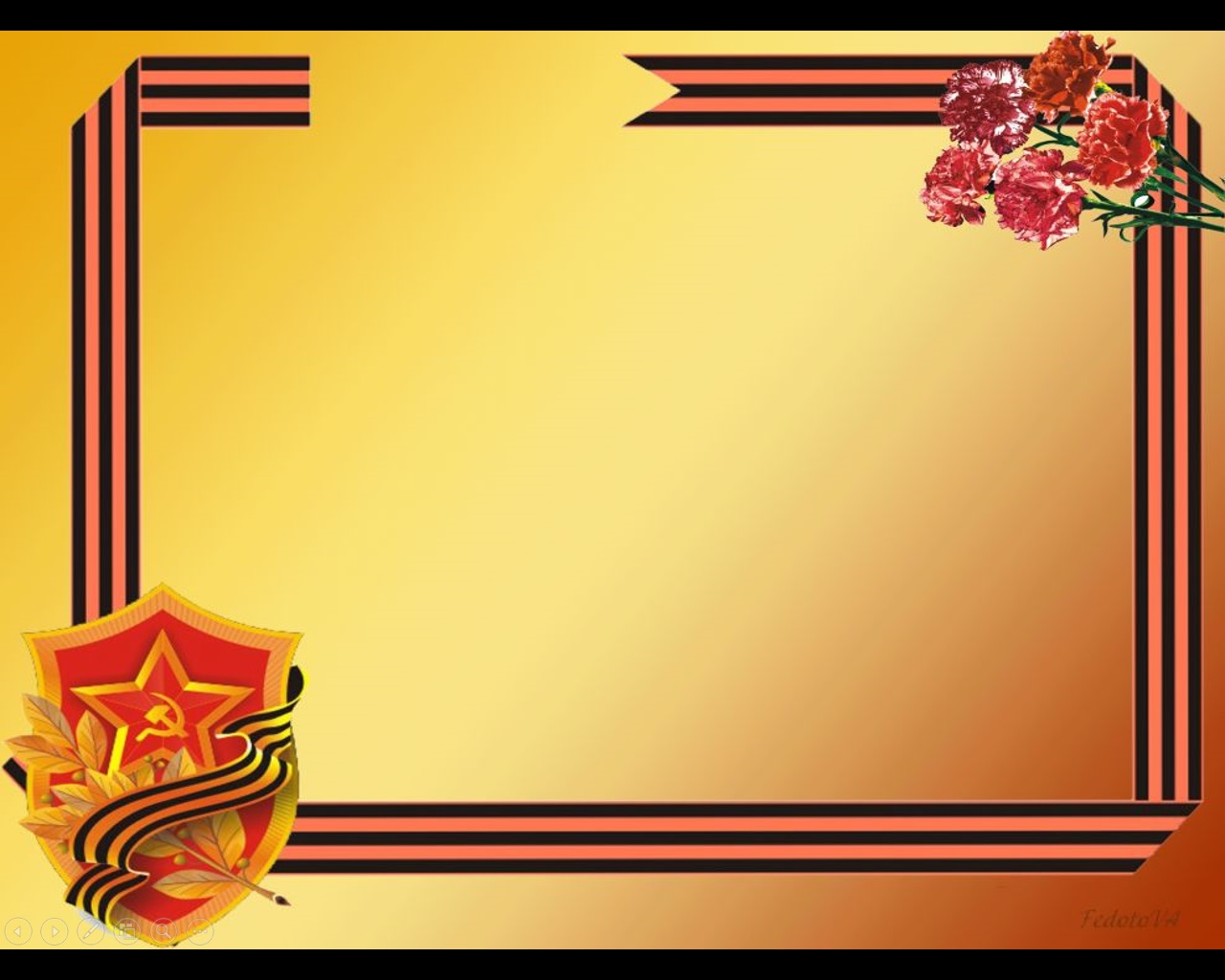 Солдаты боролись до последней капли крови: даже раненые, пока могли держать оружие в руках.
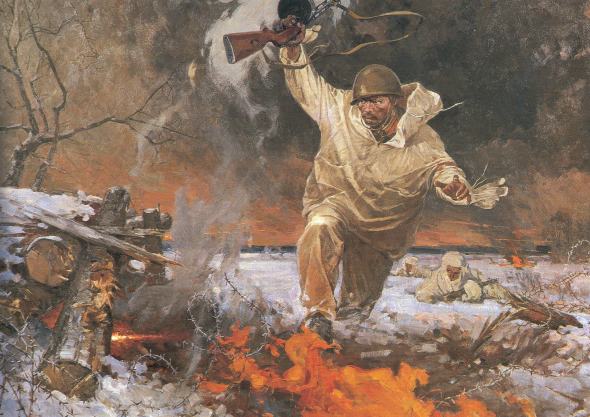 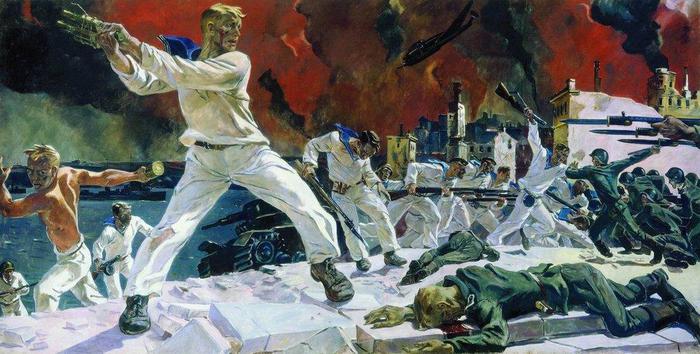 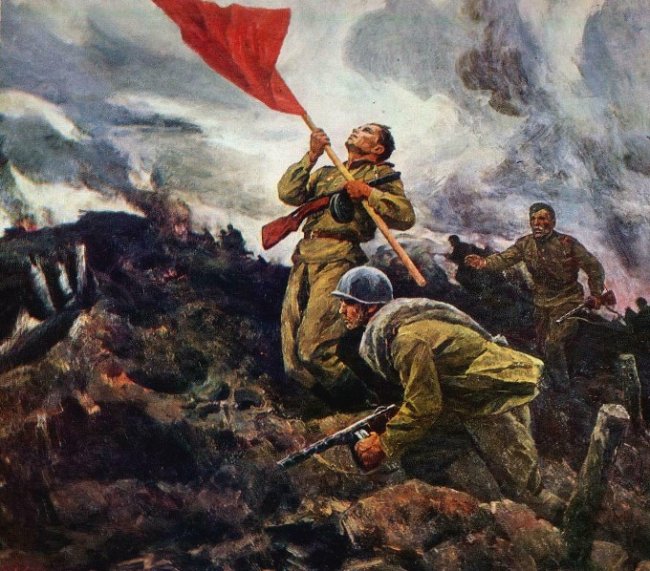 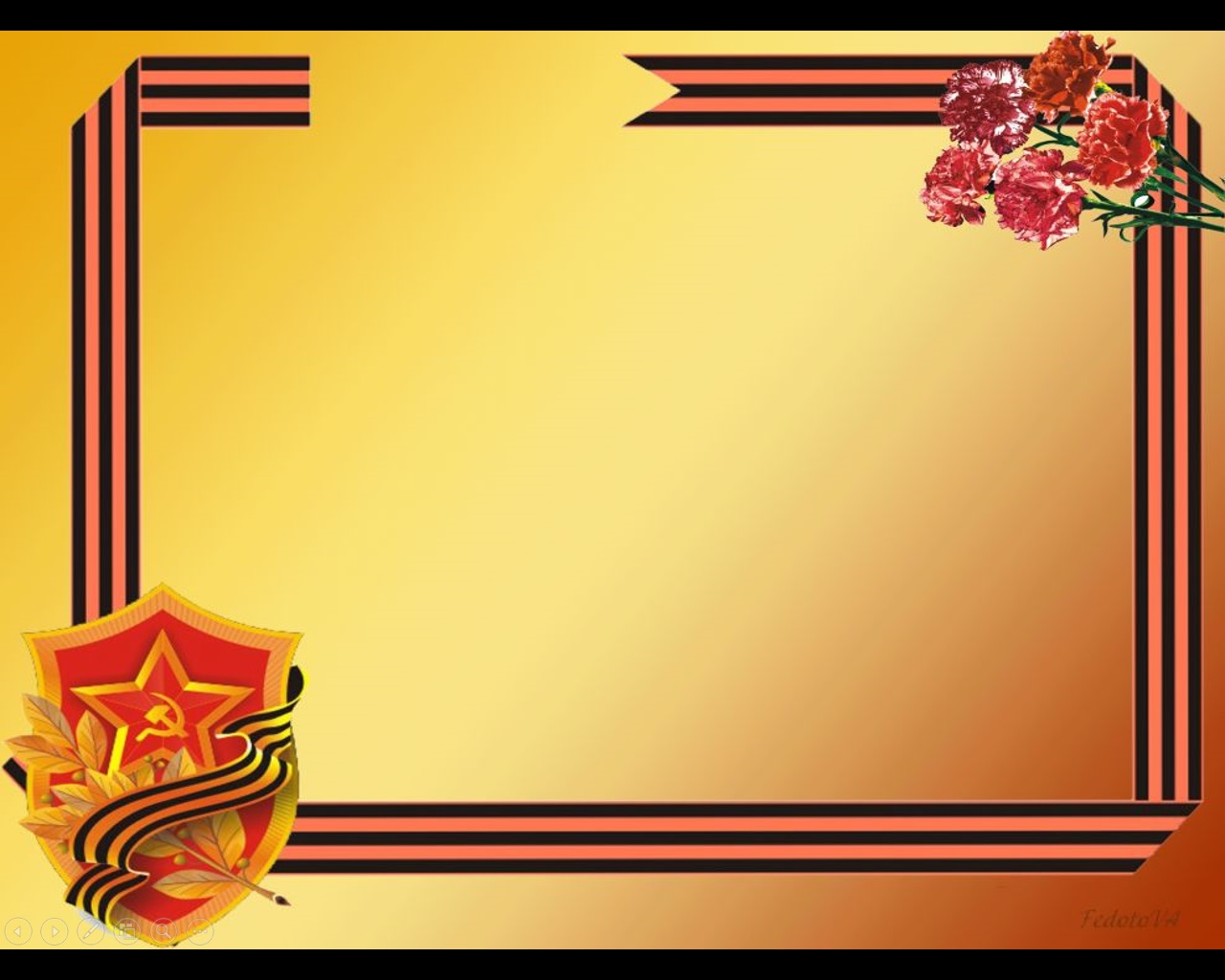 Иногда выпадали минуты затишья: солдаты отдыхали, пели песни и писали письма домой
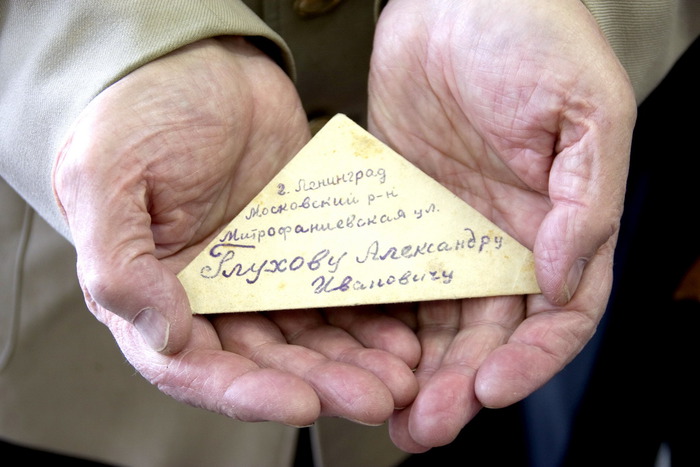 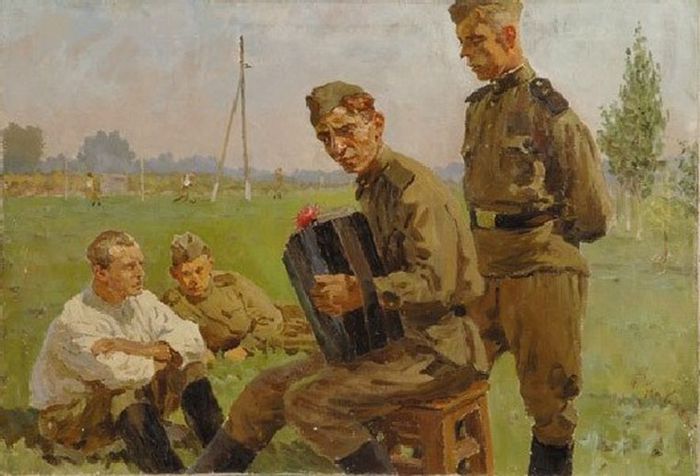 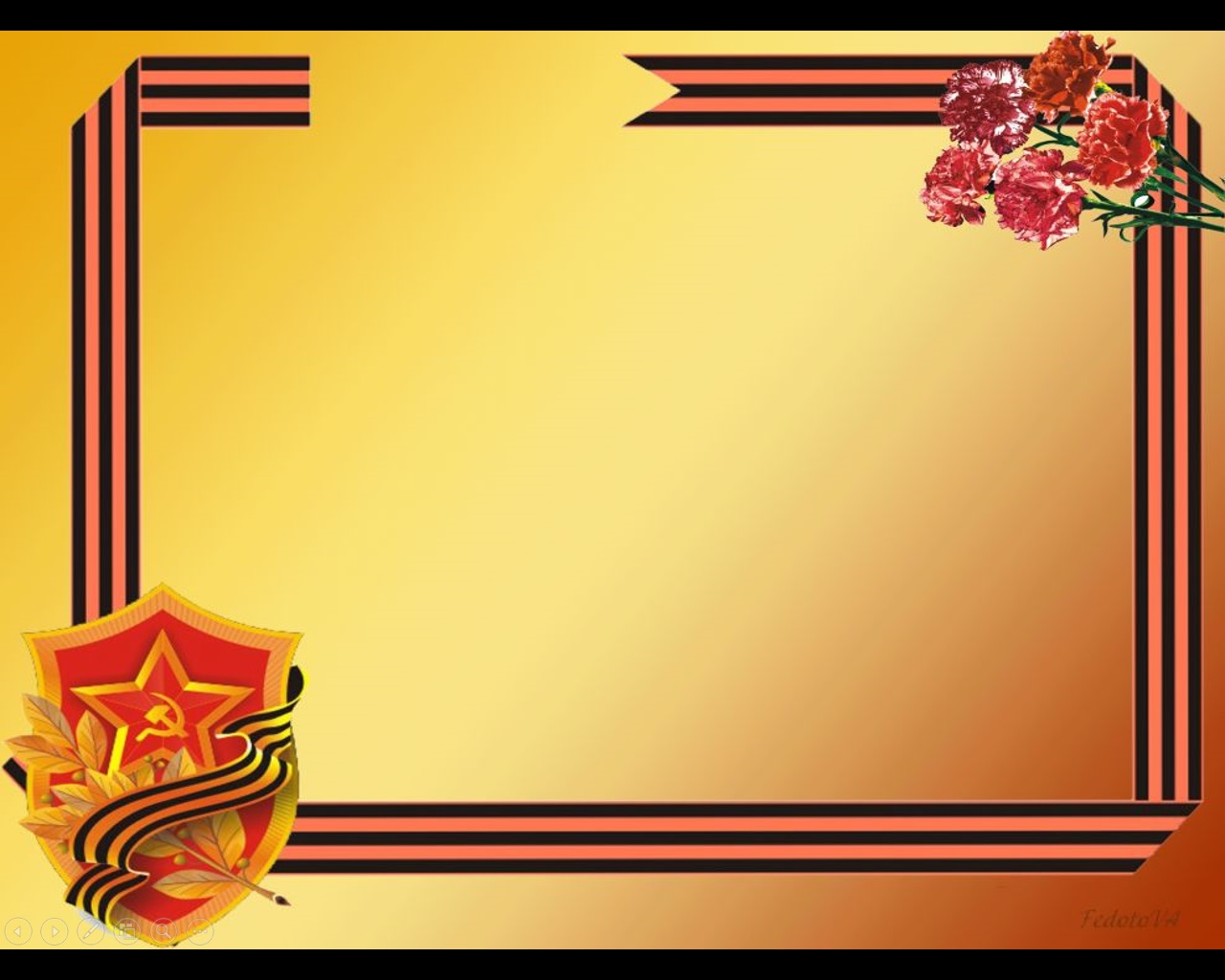 Это - город Ленинград. Во время войны фашисты окружили его в кольцо. Жители умирали от голода и холода. Блокада длилась 900 дней и ночей. Три зимы без топлива, воды, электричества, под непрерывным вражеским огнем. Ленинградцы выстояли!
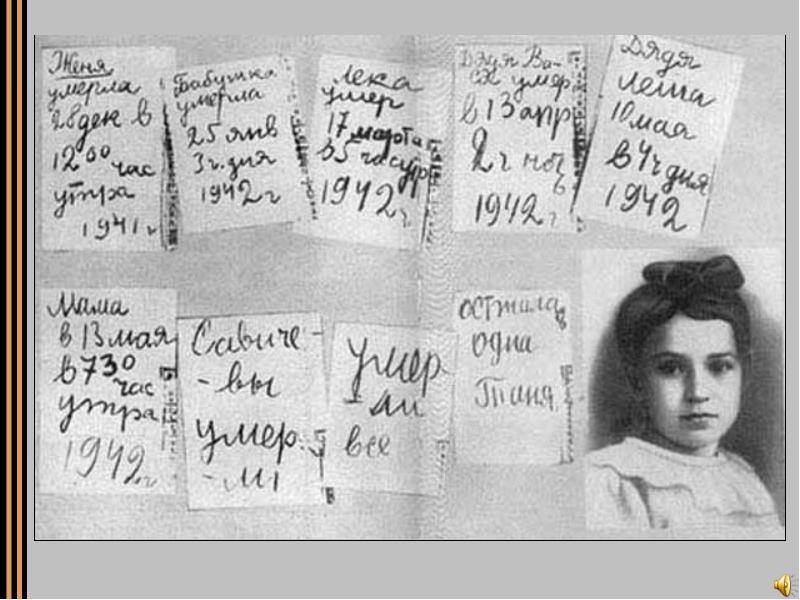 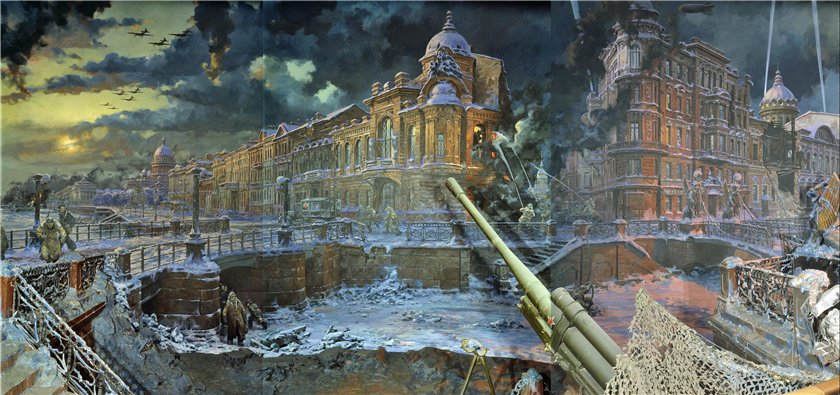 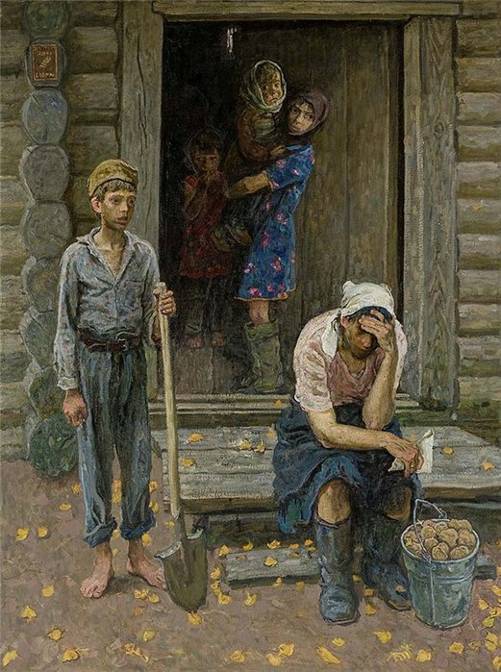 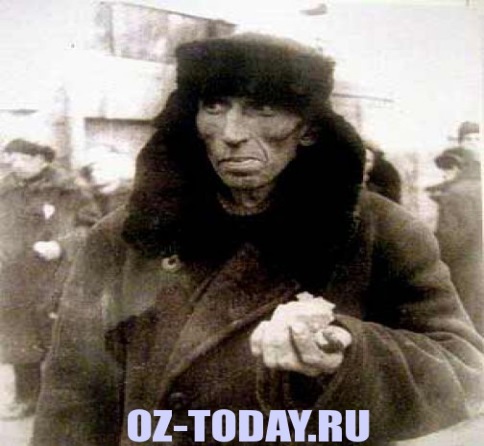 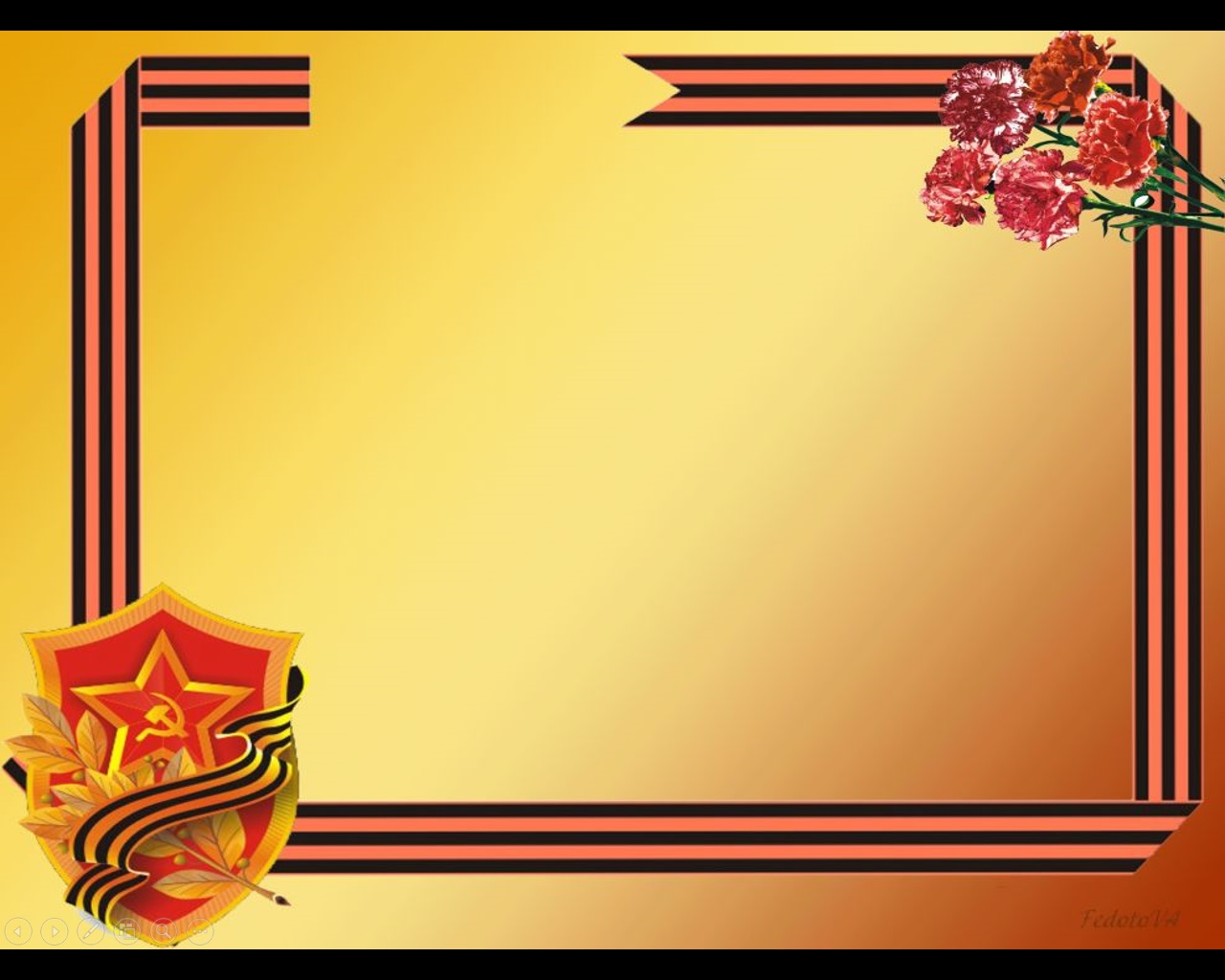 И вот долгожданная Победа. 9 мая война, которая длилась 4года закончилась в Берлине. Чтобы люди не забывали эту войну, помнили тех, кто отдал свою жизнь, чтобы жили мы с вами в мире – во многих городах был зажжен Вечный огонь.
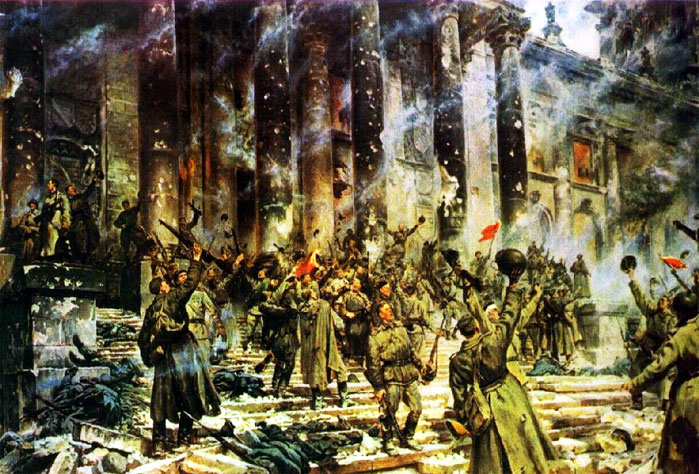 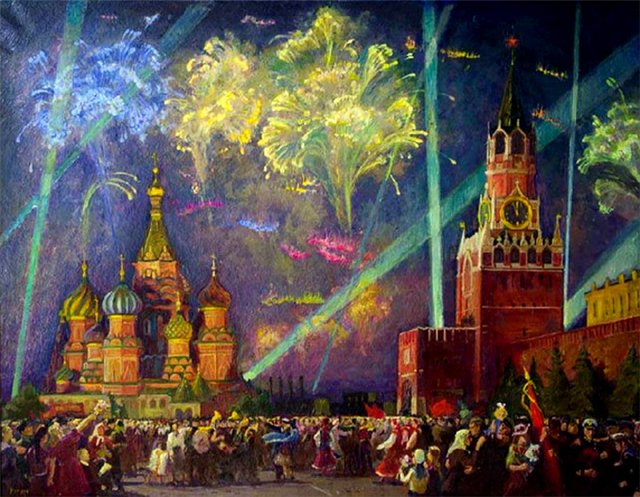 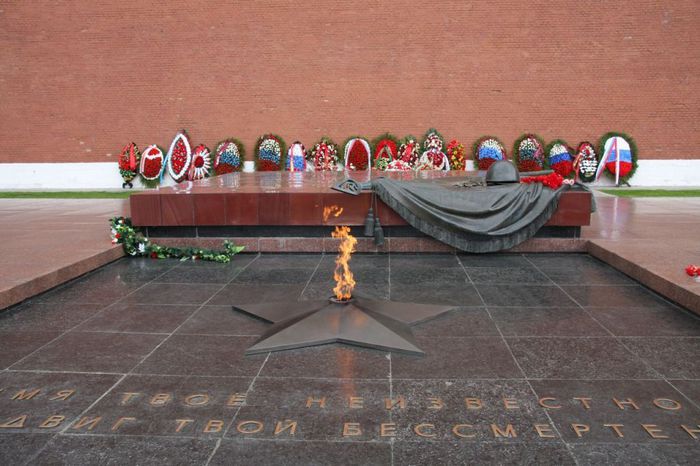 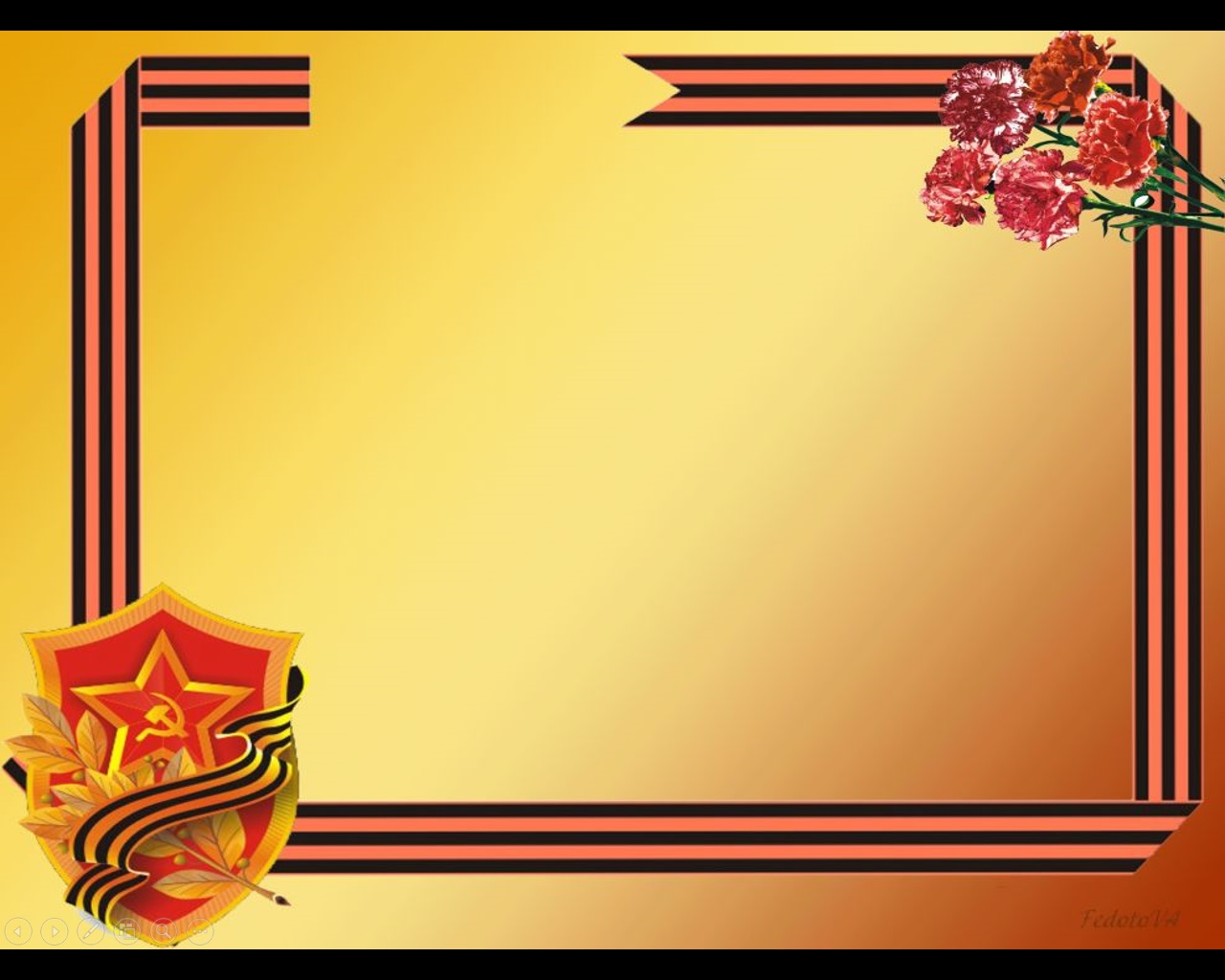 У каждого из нас через войну прошли бабушки и дедушки, прабабушки и прадедушки. Они воевали на фронте, трудились день и ночь в тылу – на заводах и фабриках, в колхозах. К сожалению, с каждым годом таких людей становится все и меньше, и поэтому все они должны быть окружены вниманием, почетом и уважением.
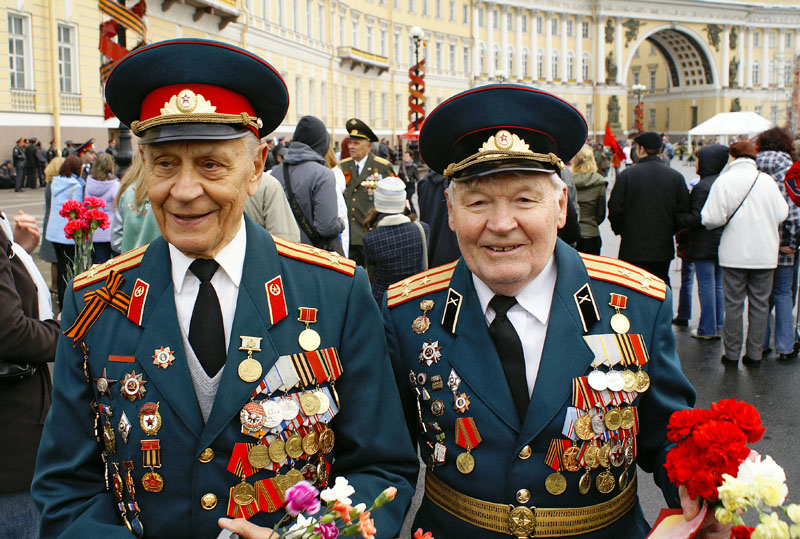 Майский праздник – 
 День Победы 
 Отмечает вся страна. 
 Надевают наши деды 
 Боевые ордена. 
 Их с утра зовёт дорога 
 На торжественный парад. 
 И задумчиво с порога 
 Вслед им бабушки глядят.